Подготовила: Петухова Татьяна СергеевнаВоспитатель МБДОУ №36 «Малышок»
Проект:  «Космос»







Г. Канск
2018 г.
. Тип проекта: познавательно - творческий;.Вид проекта: групповой;.Продолжительность: краткосрочный;.Участники: дети средней группы, родители воспитанников, воспитатель;.Интеграция образовательных областей: речевое развитие, познавательное развитие, физическое развитие, социально – коммуникативное развитие, художественно-эстетическое.
Цель: формирование элементарных представлений детей о космосе.
Задачи: - расширить  и углубить представления детей о космосе, (о животных и людях космонавтах, о космической технике, о черных дырах, );- развивать познавательный интерес;- привлечь родителей к совместной деятельности для создания предметно – пространственной среды, к празднику «День космонавтики»;- воспитывать самостоятельность и инициативность.
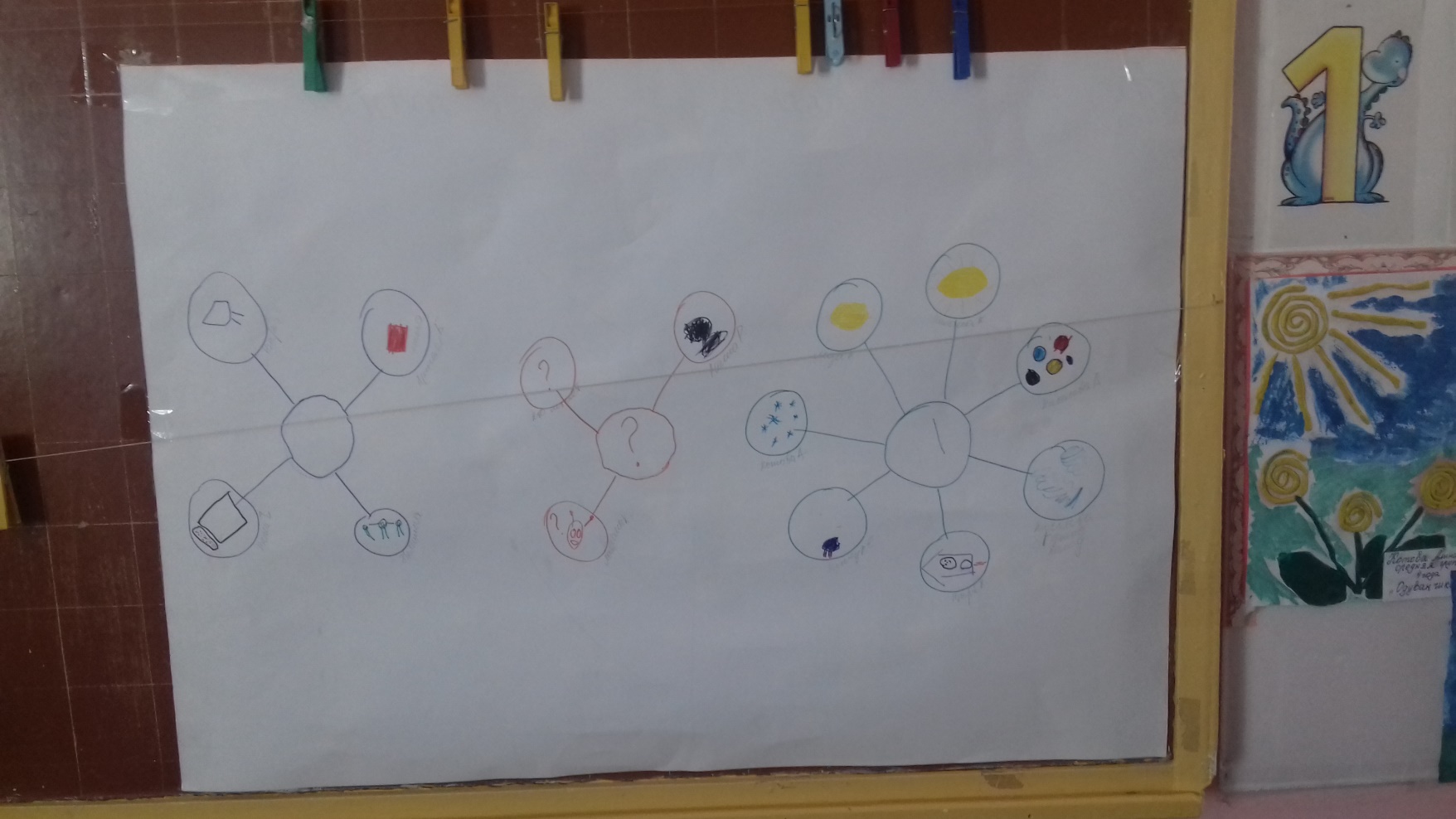 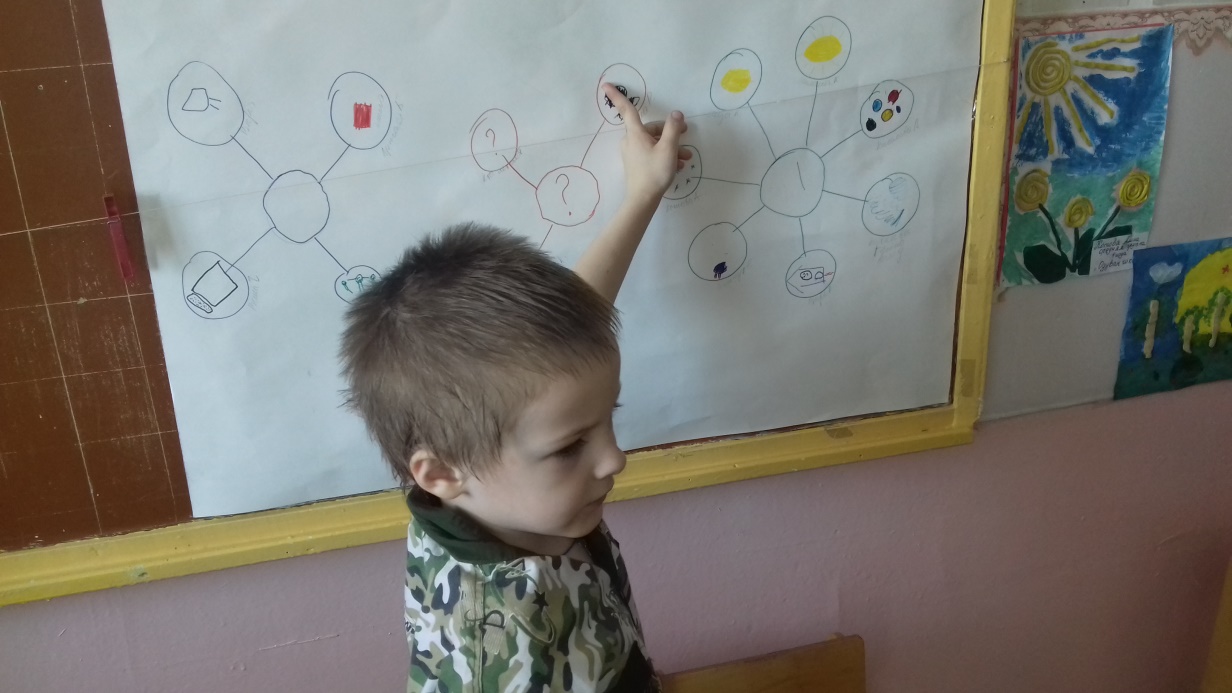 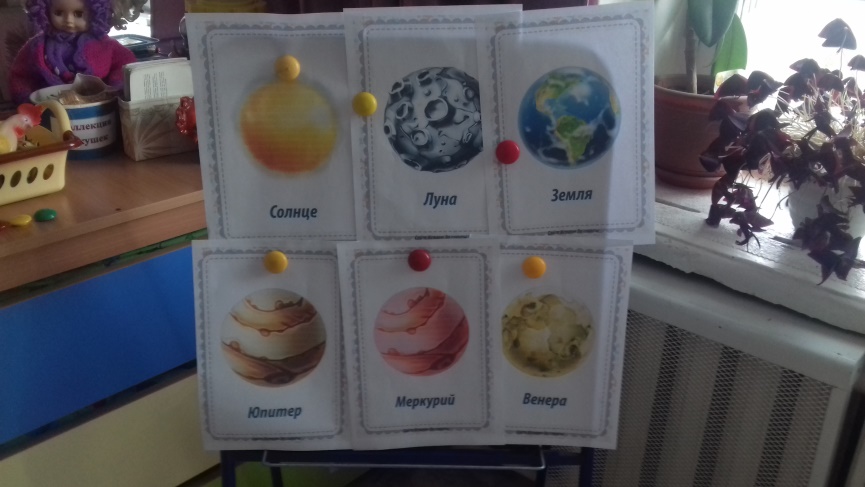 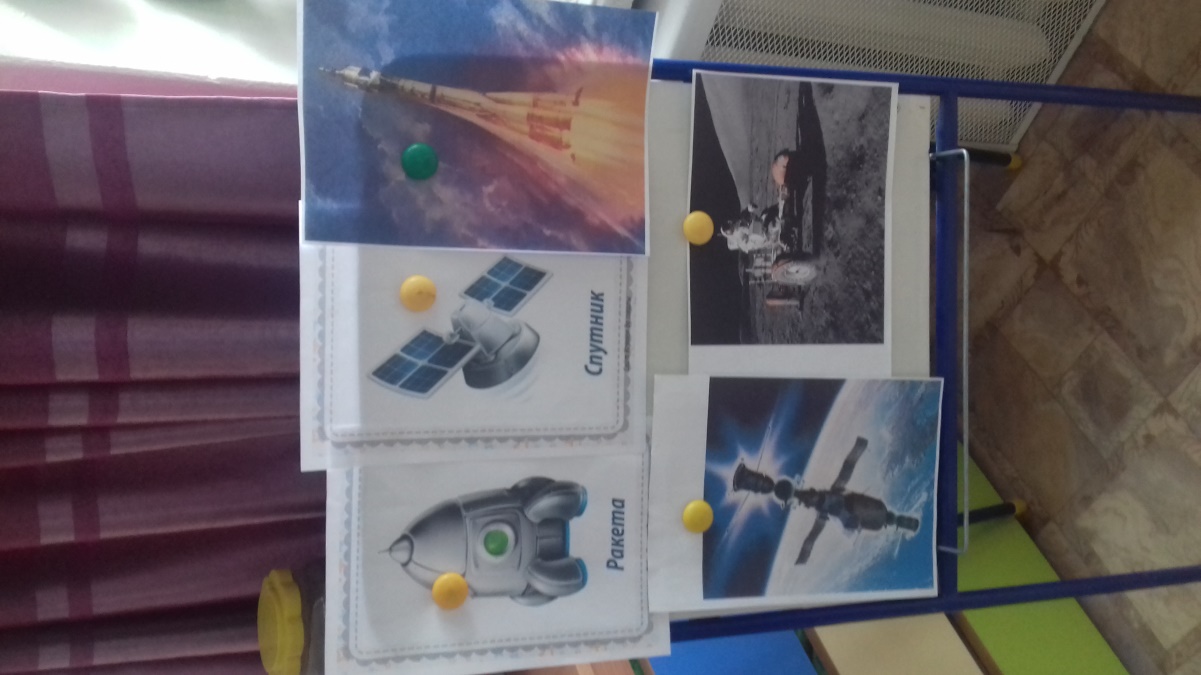 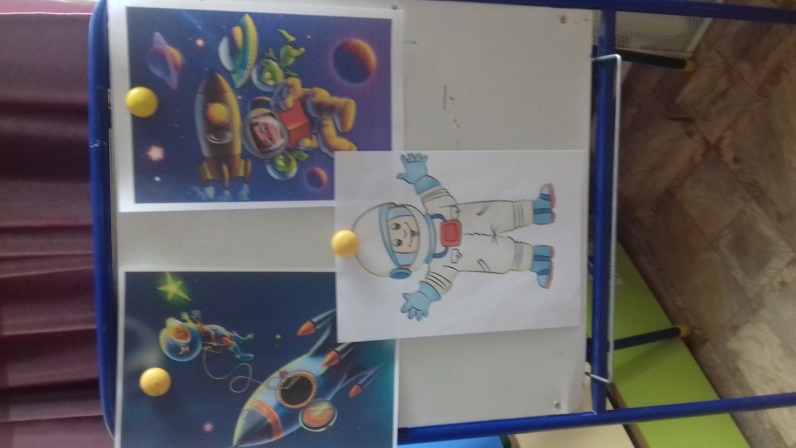 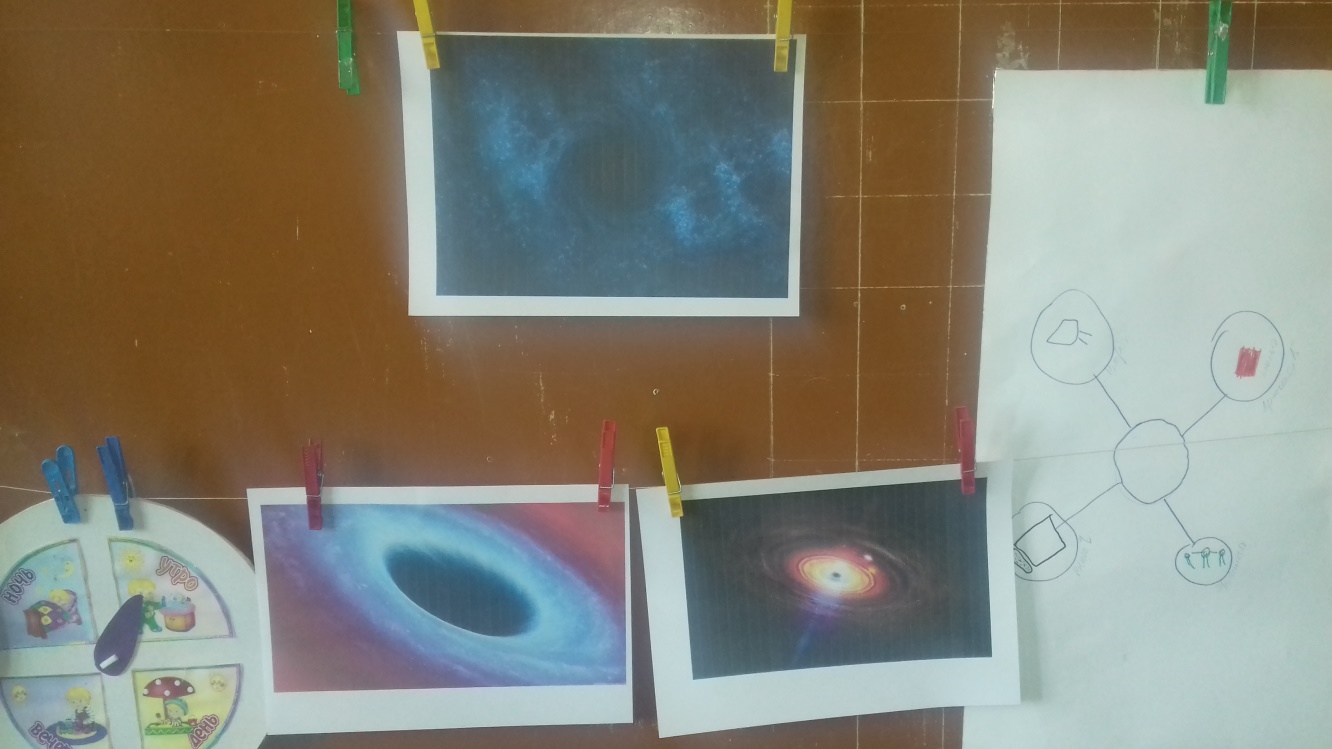 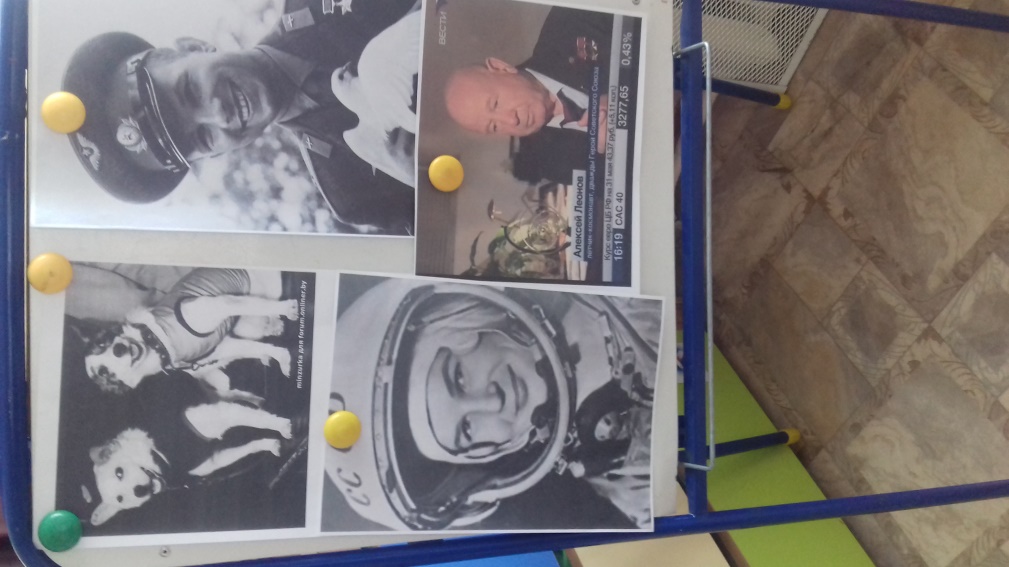 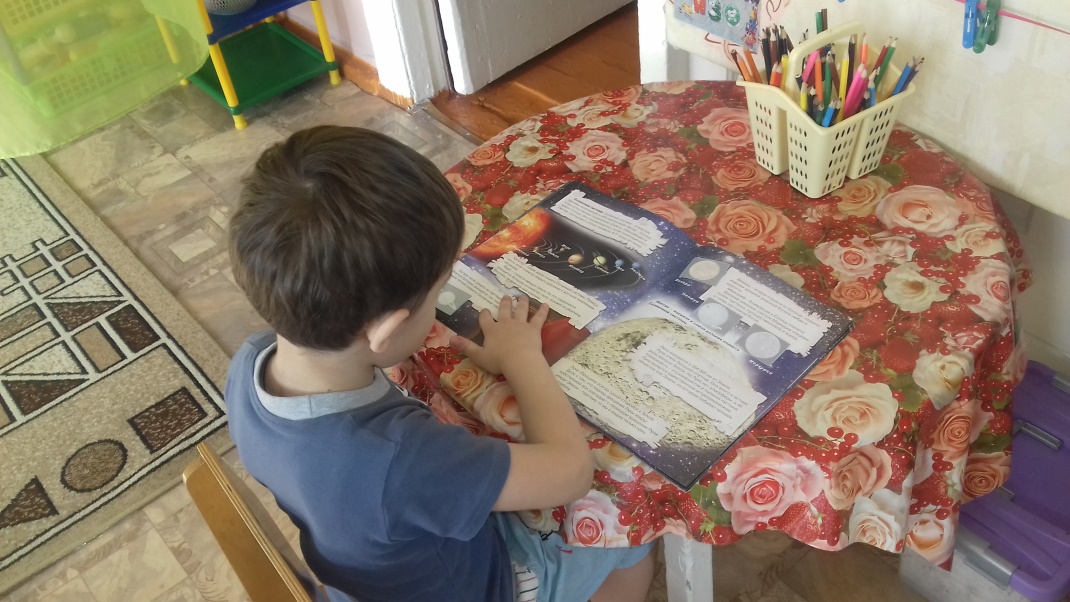 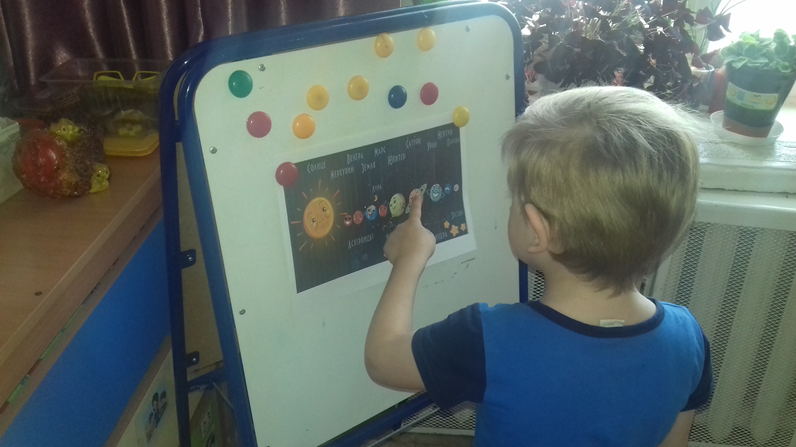 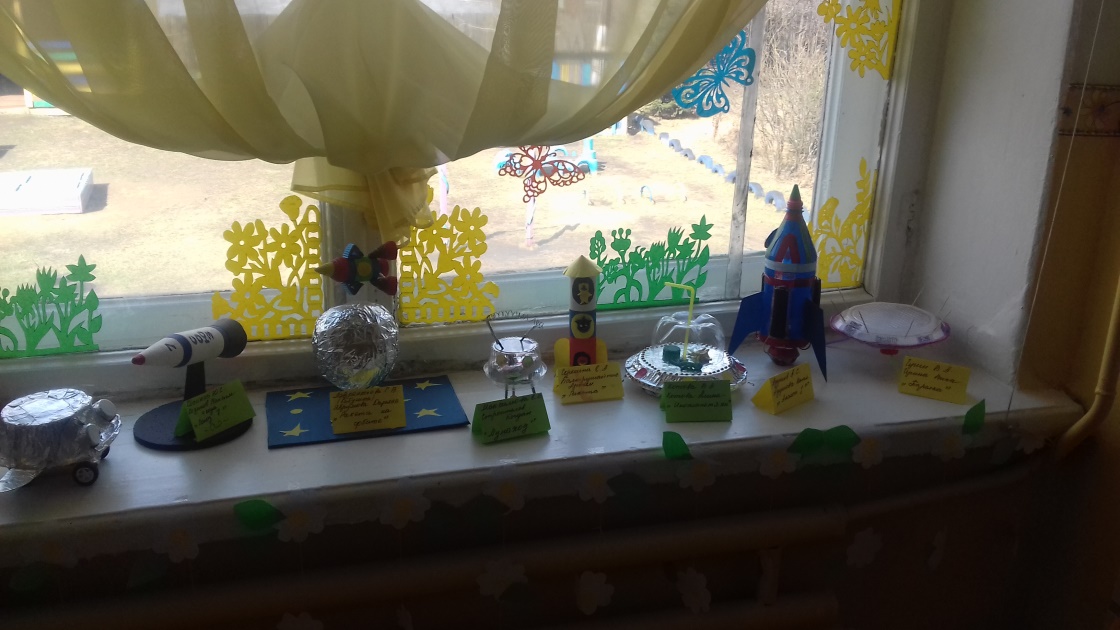 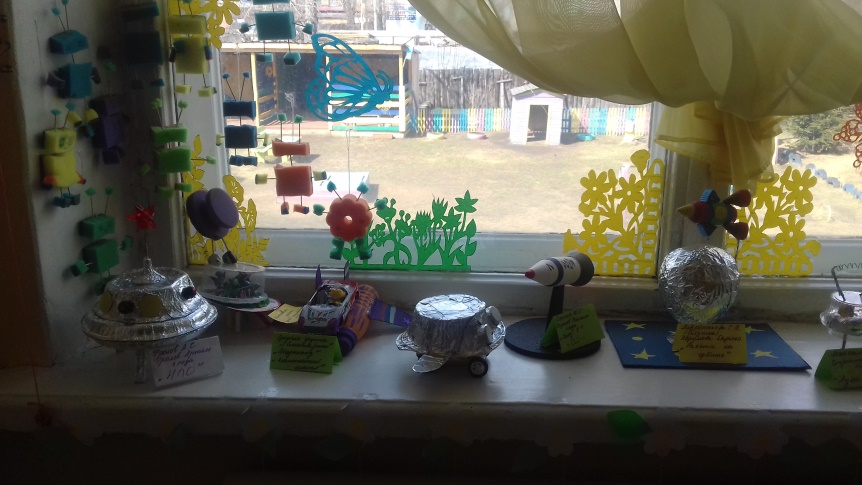 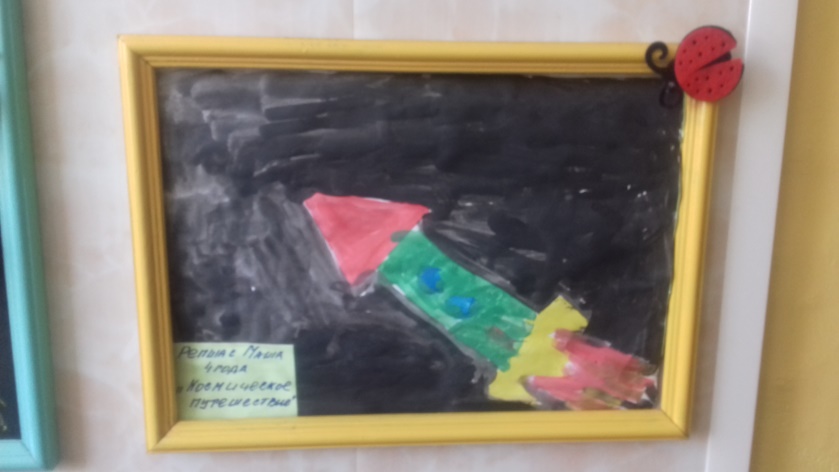 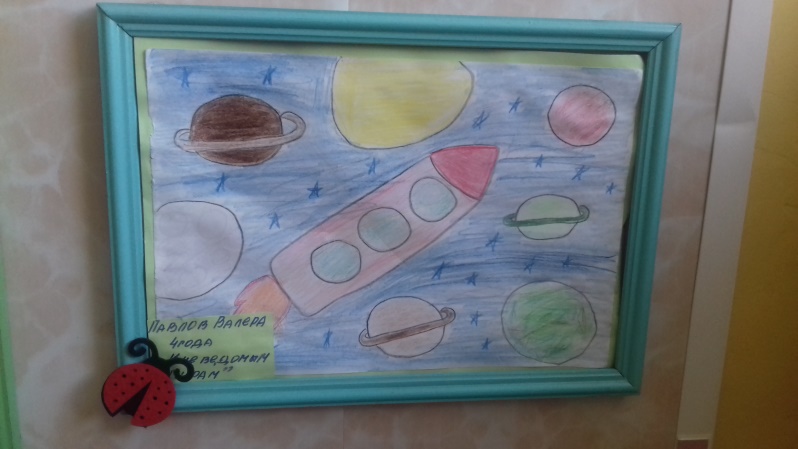 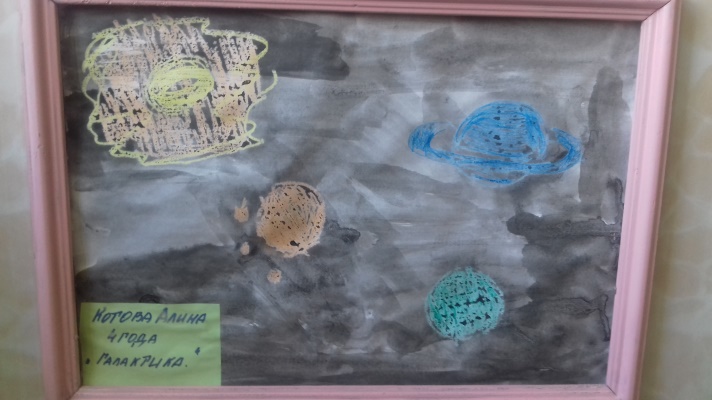 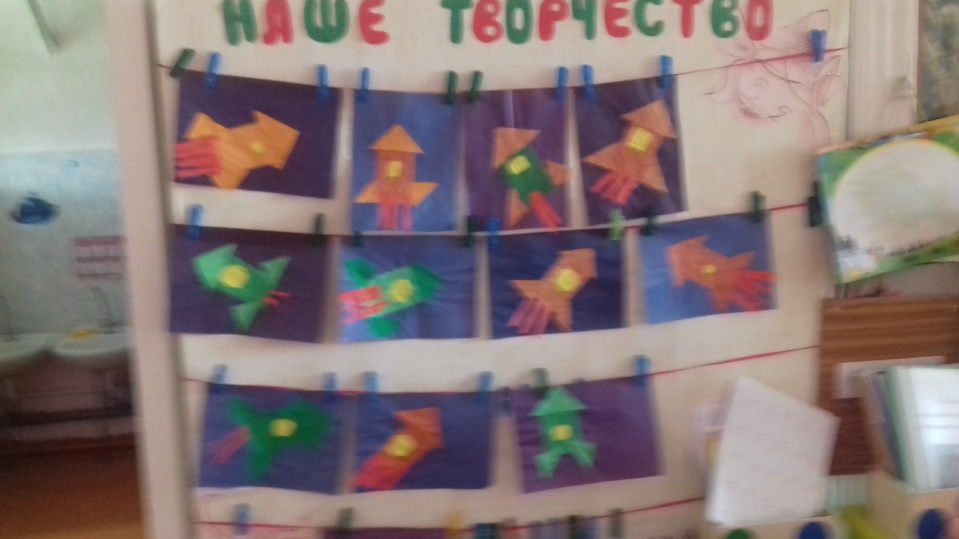 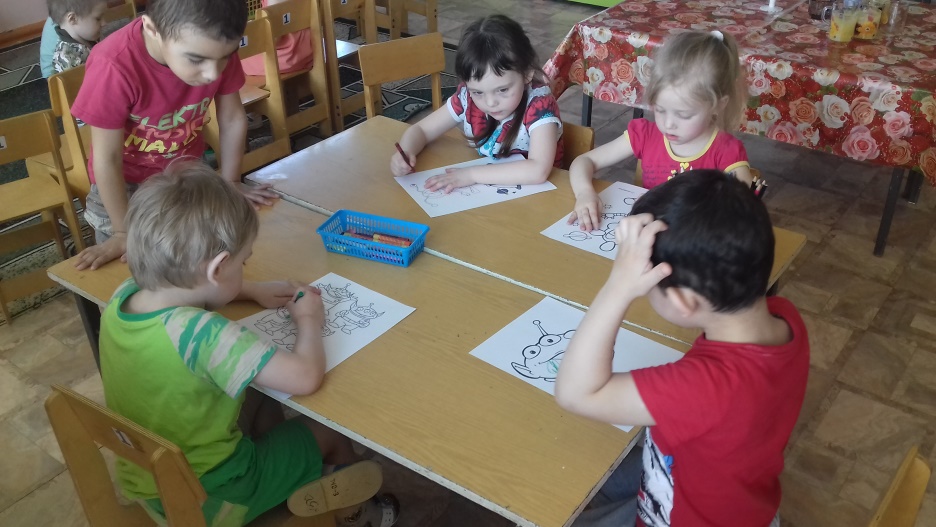 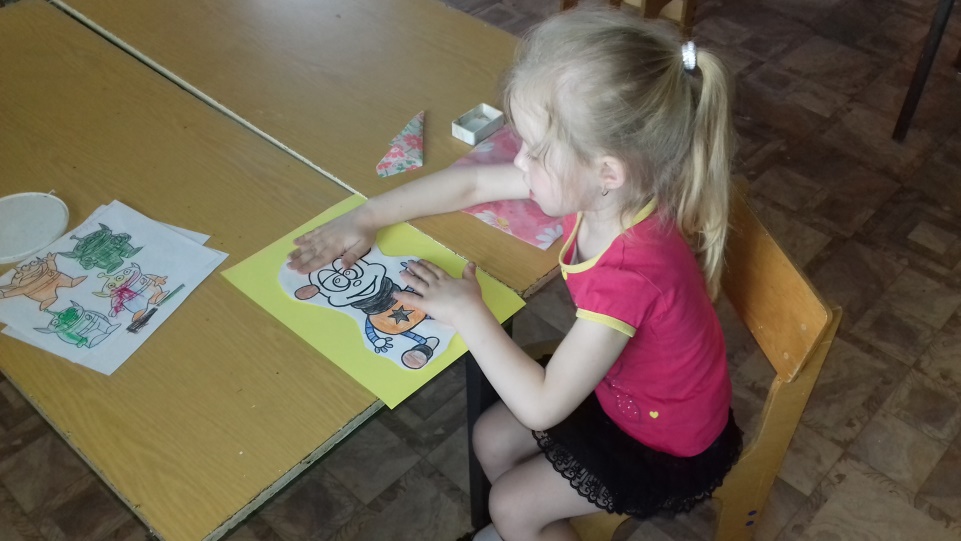 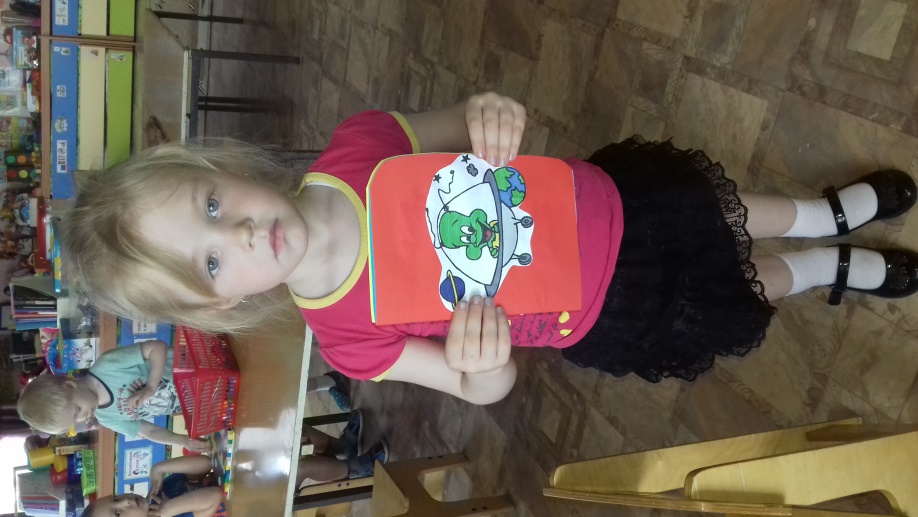 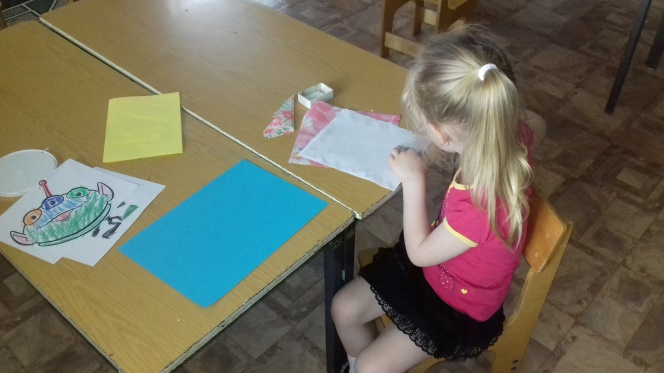 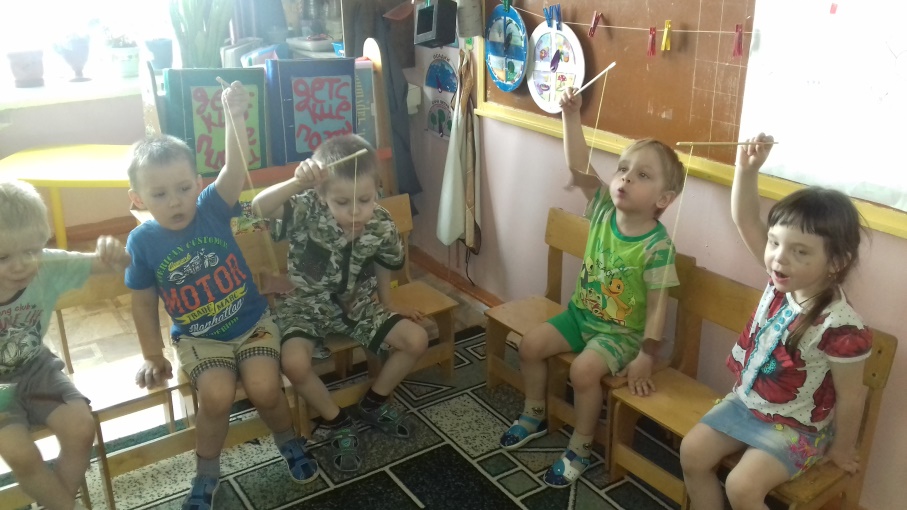 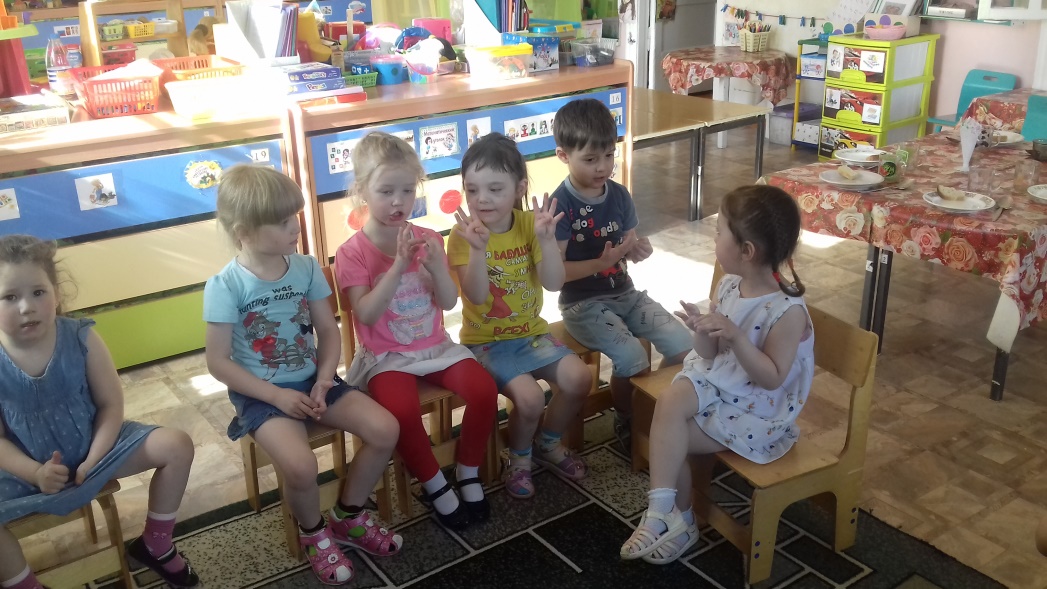 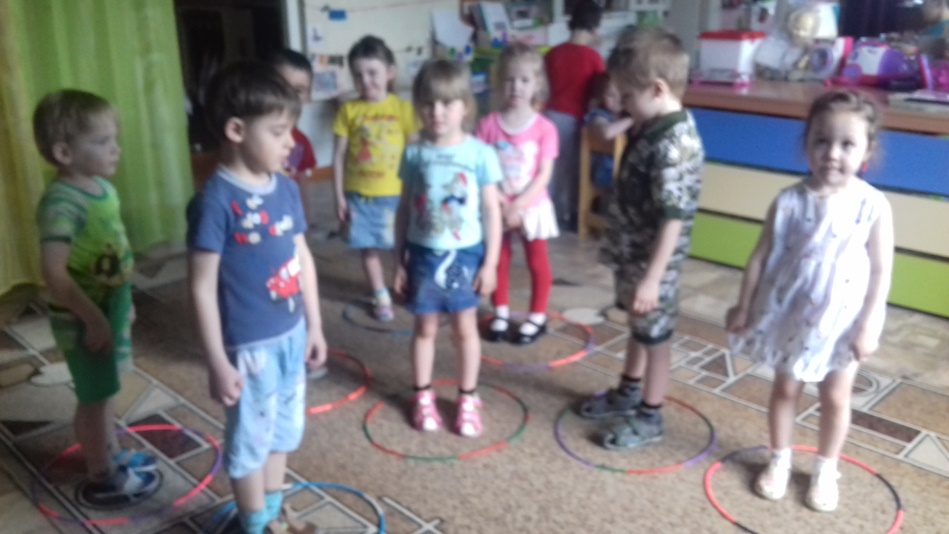 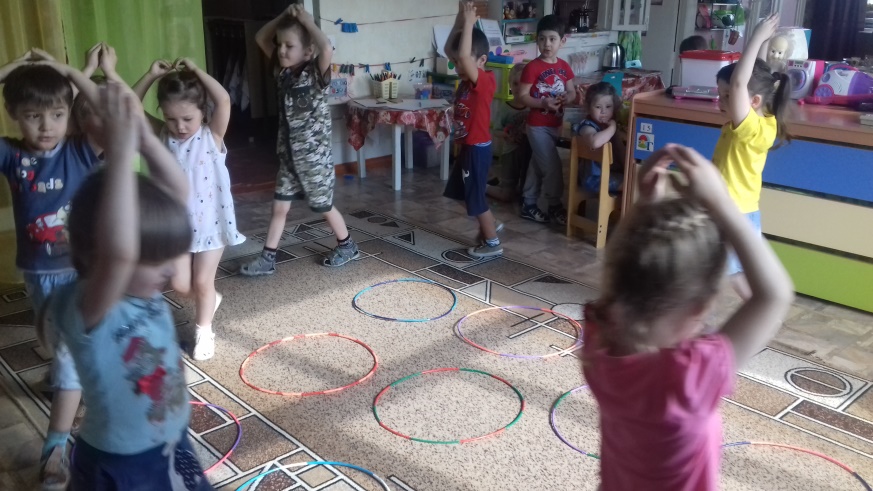 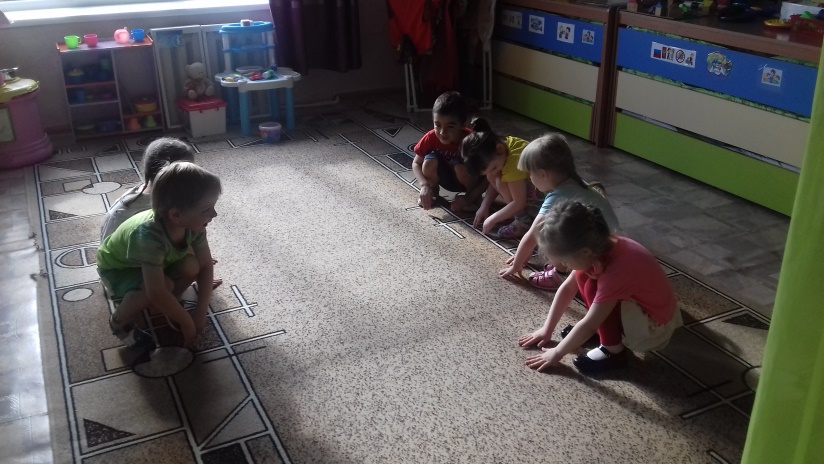 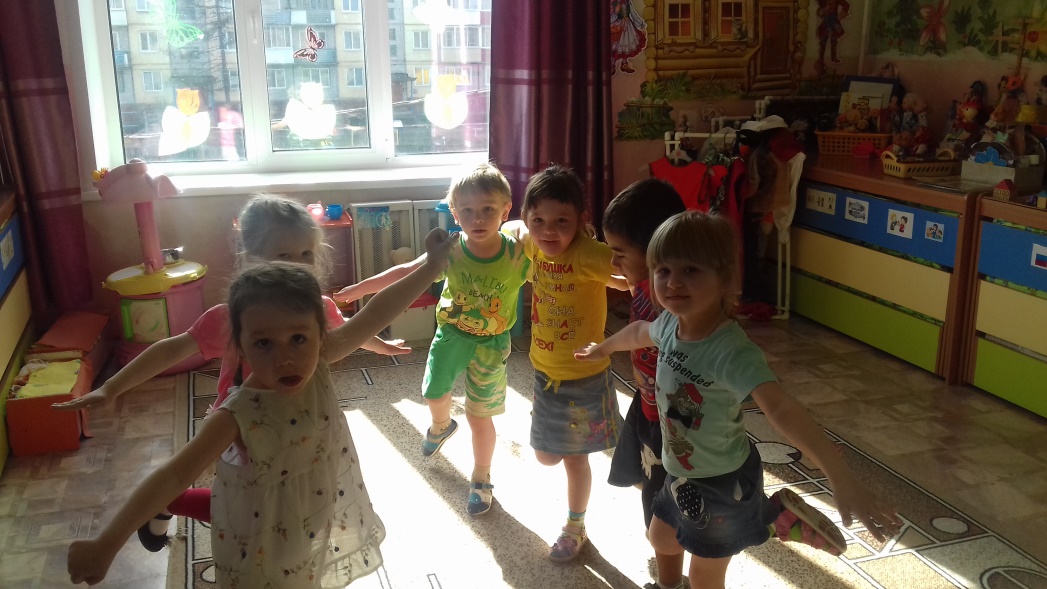 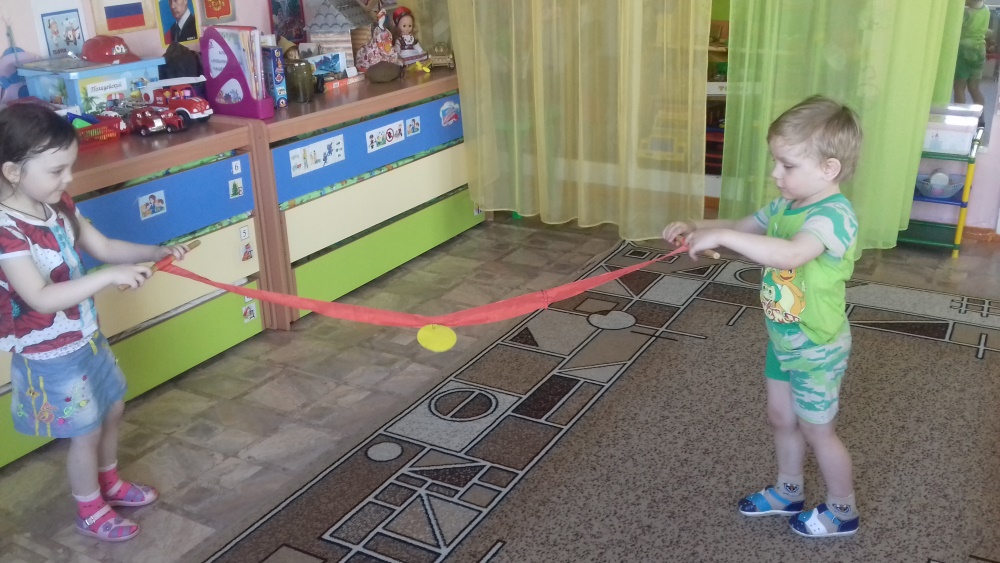 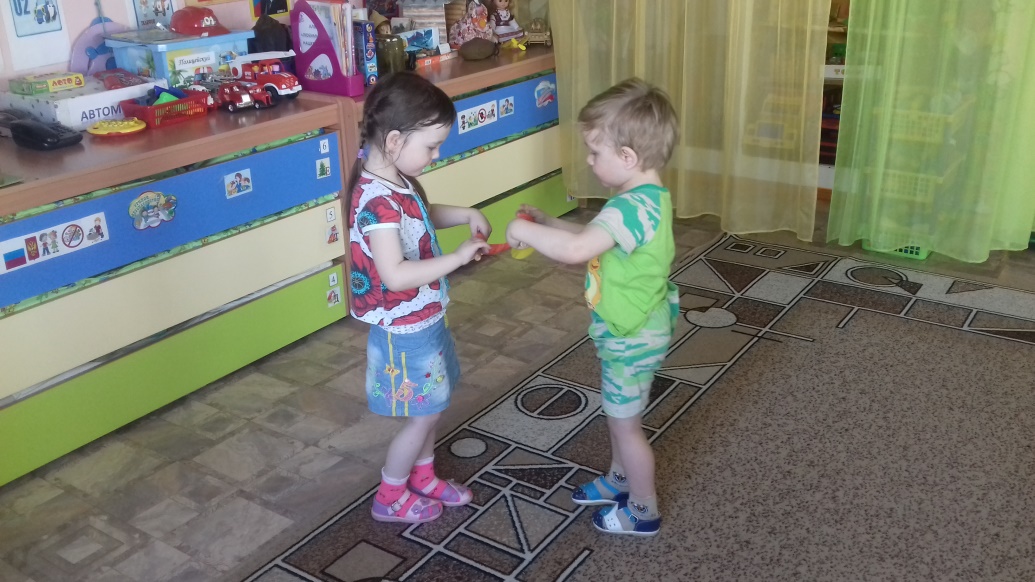 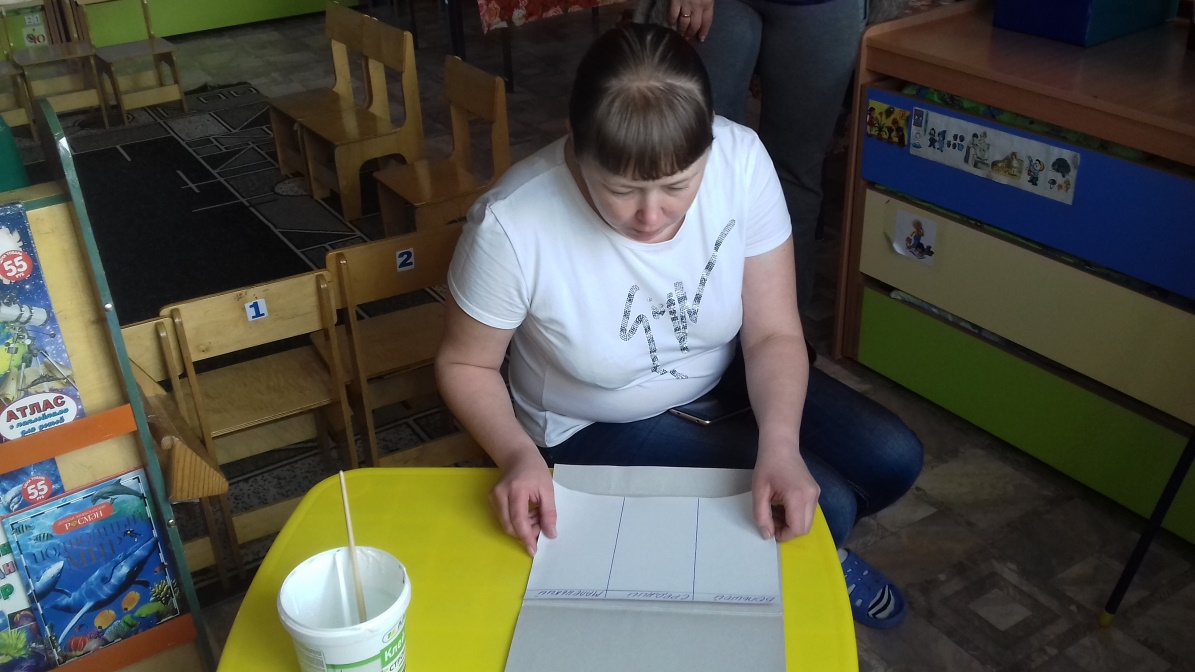 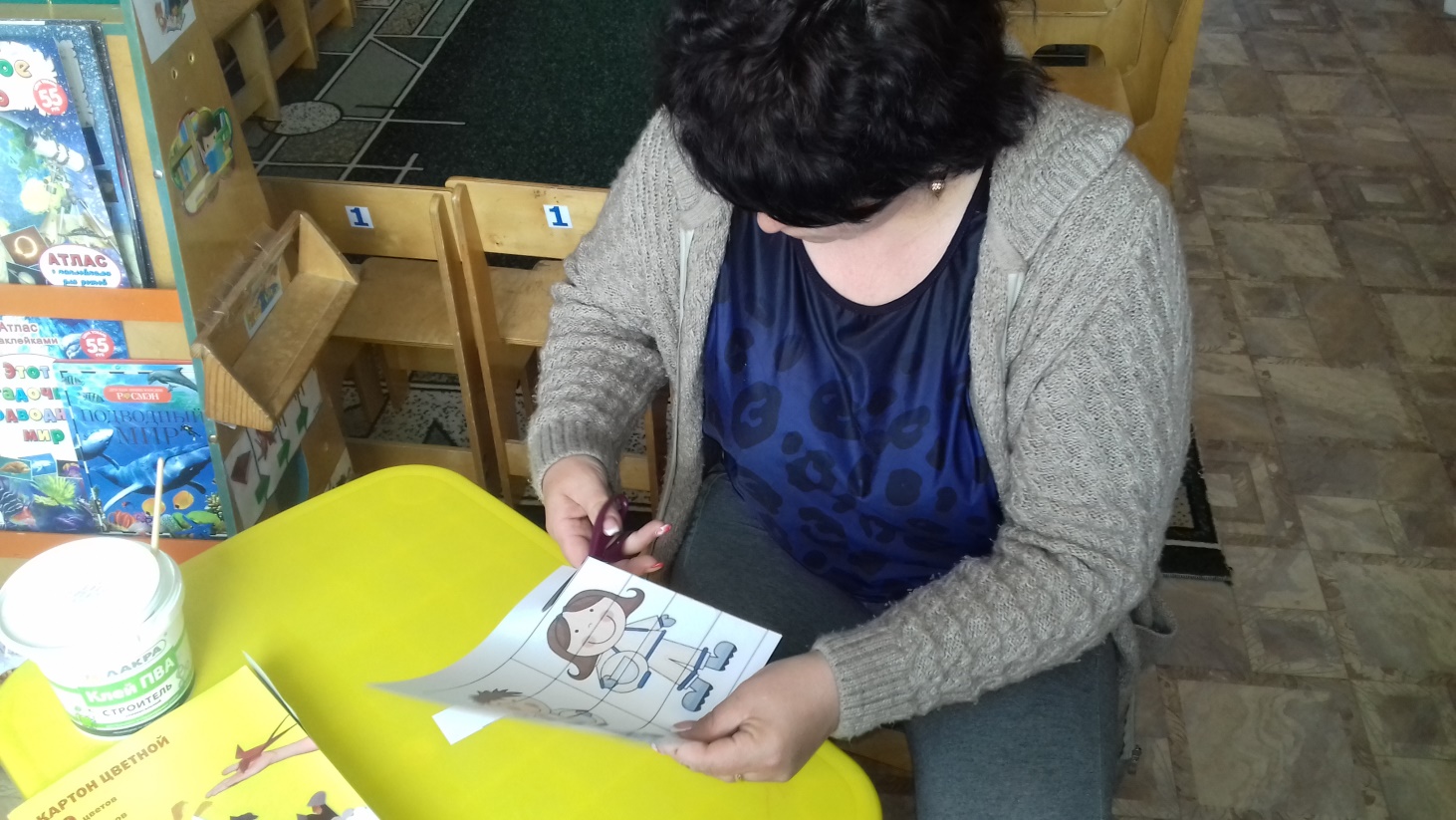 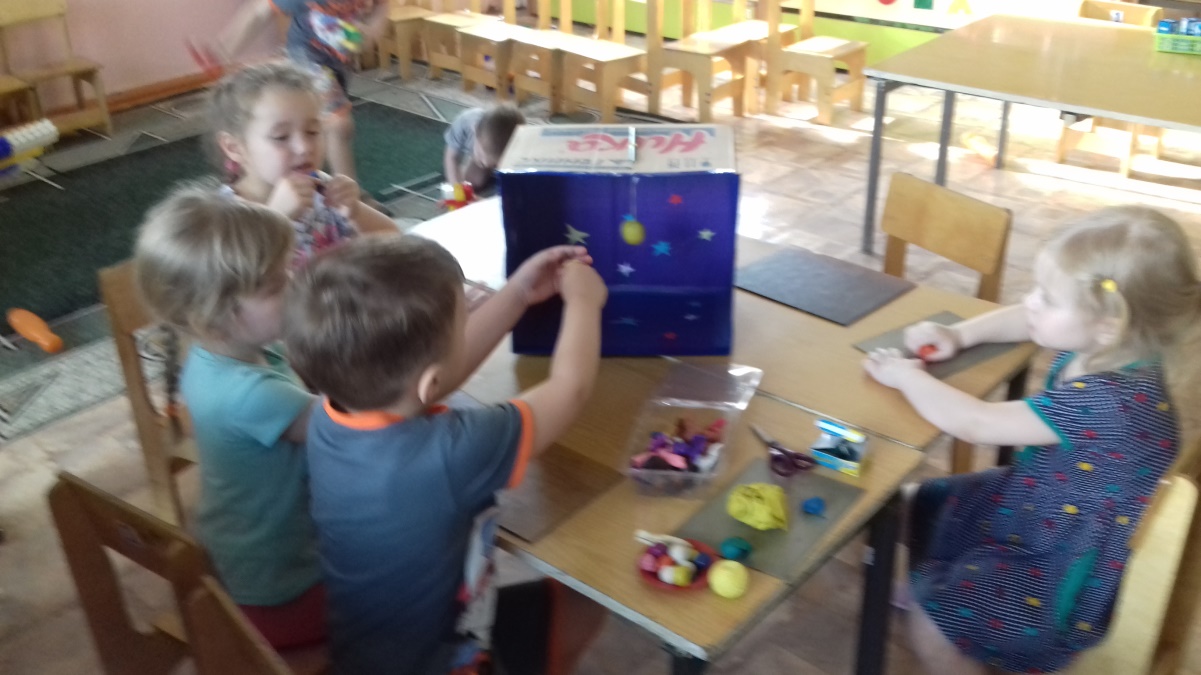 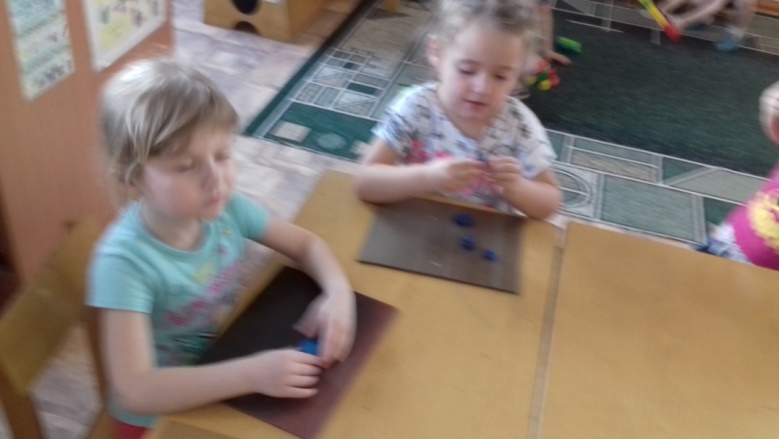 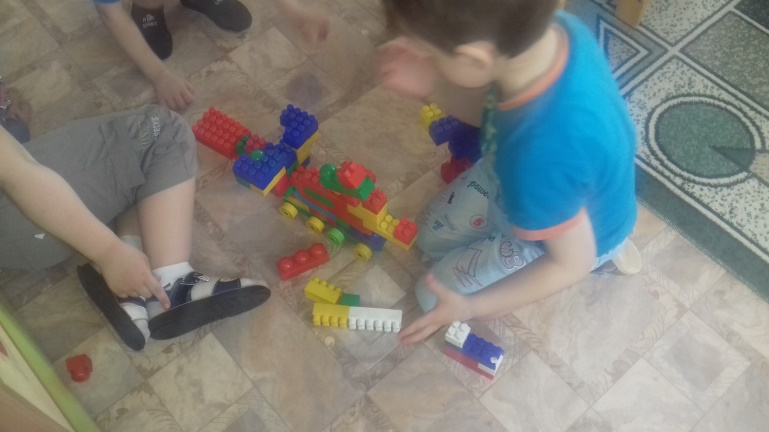 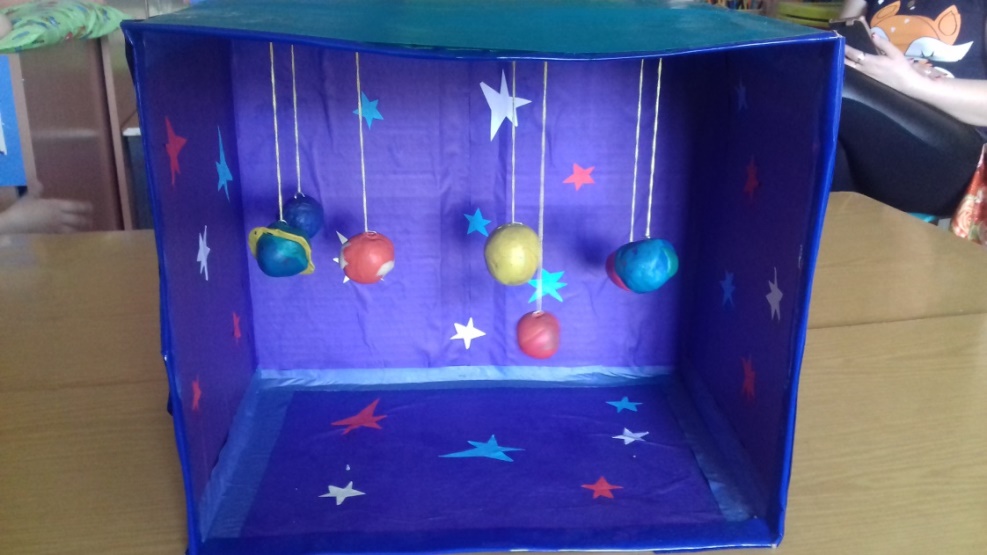 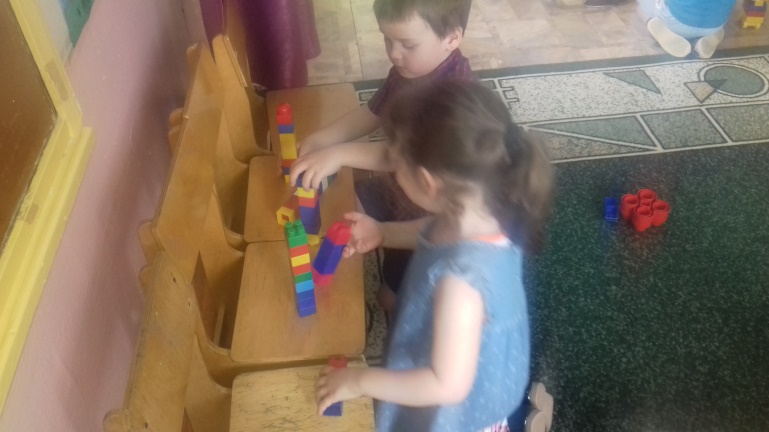 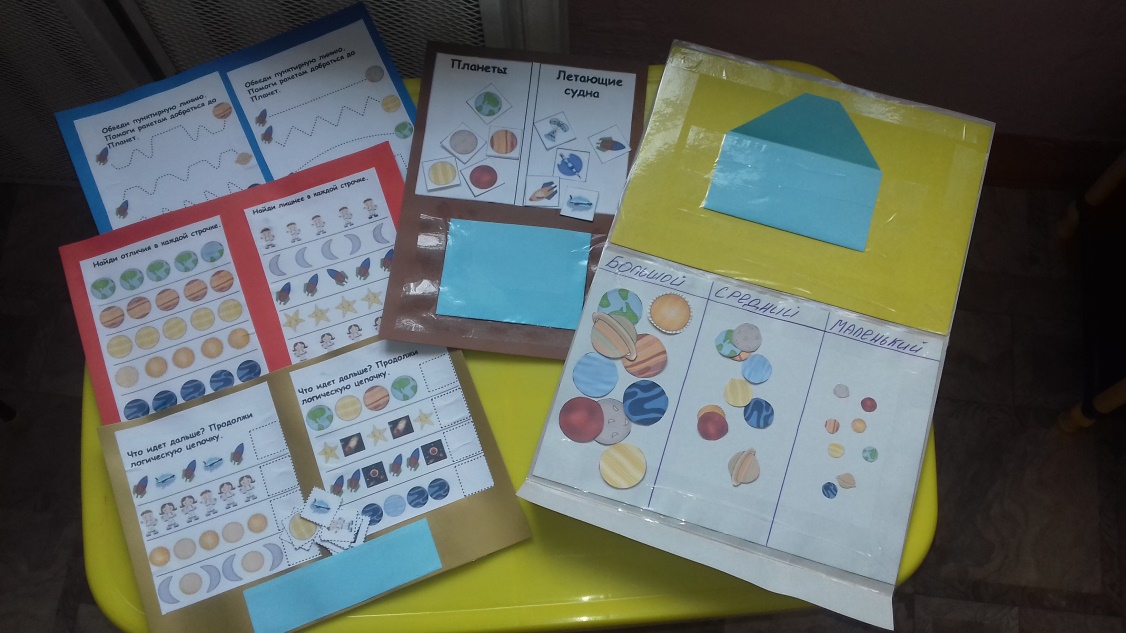 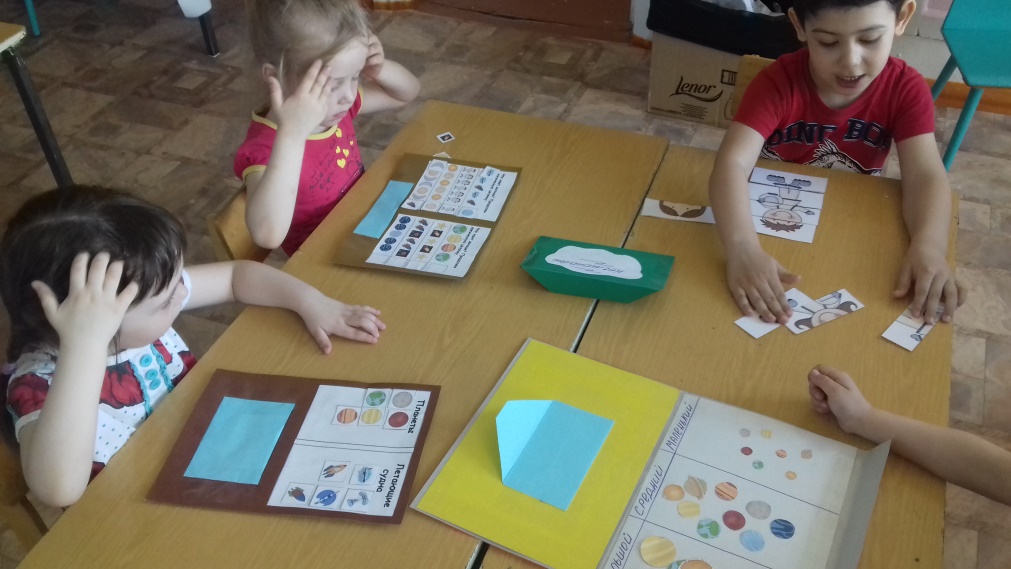 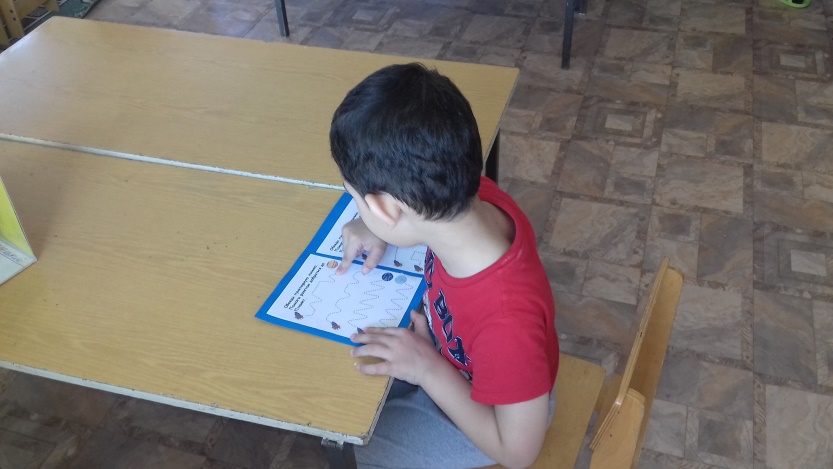 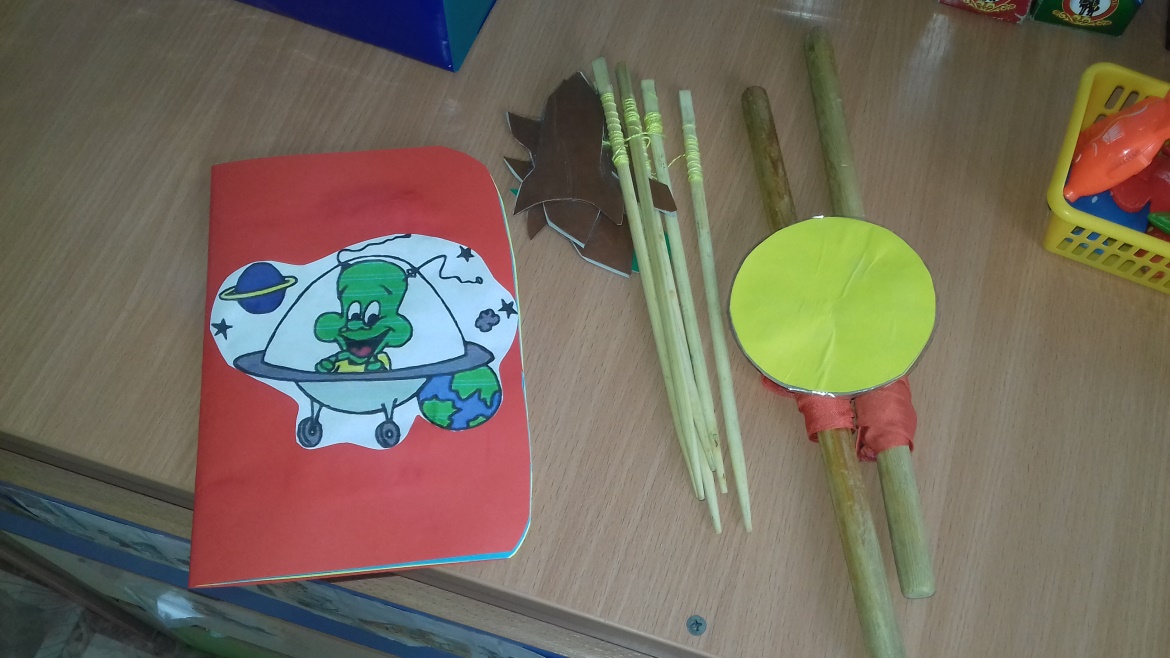 Спасибо за внимание!